Casa del Cioccolato Perugina
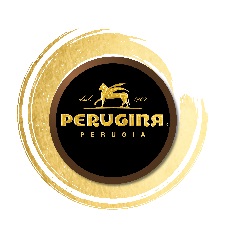 UN PRIMATO UMBRO
Perugia è da sempre la città del Cioccolato, grazie alla presenza di Perugina.
Le tradizionali «gite scolastiche» alla Fabbrica Perugina, oggi trovano un percorso articolato nella:

CASA DEL CIOCCOLATO PERUGINA 
Inaugurata nel 2007, in occasione dei 100 anni di Perugina, è composta da:
(*) produzione rimessa al calendario di Fabbrica
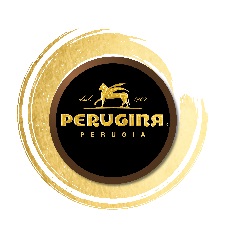 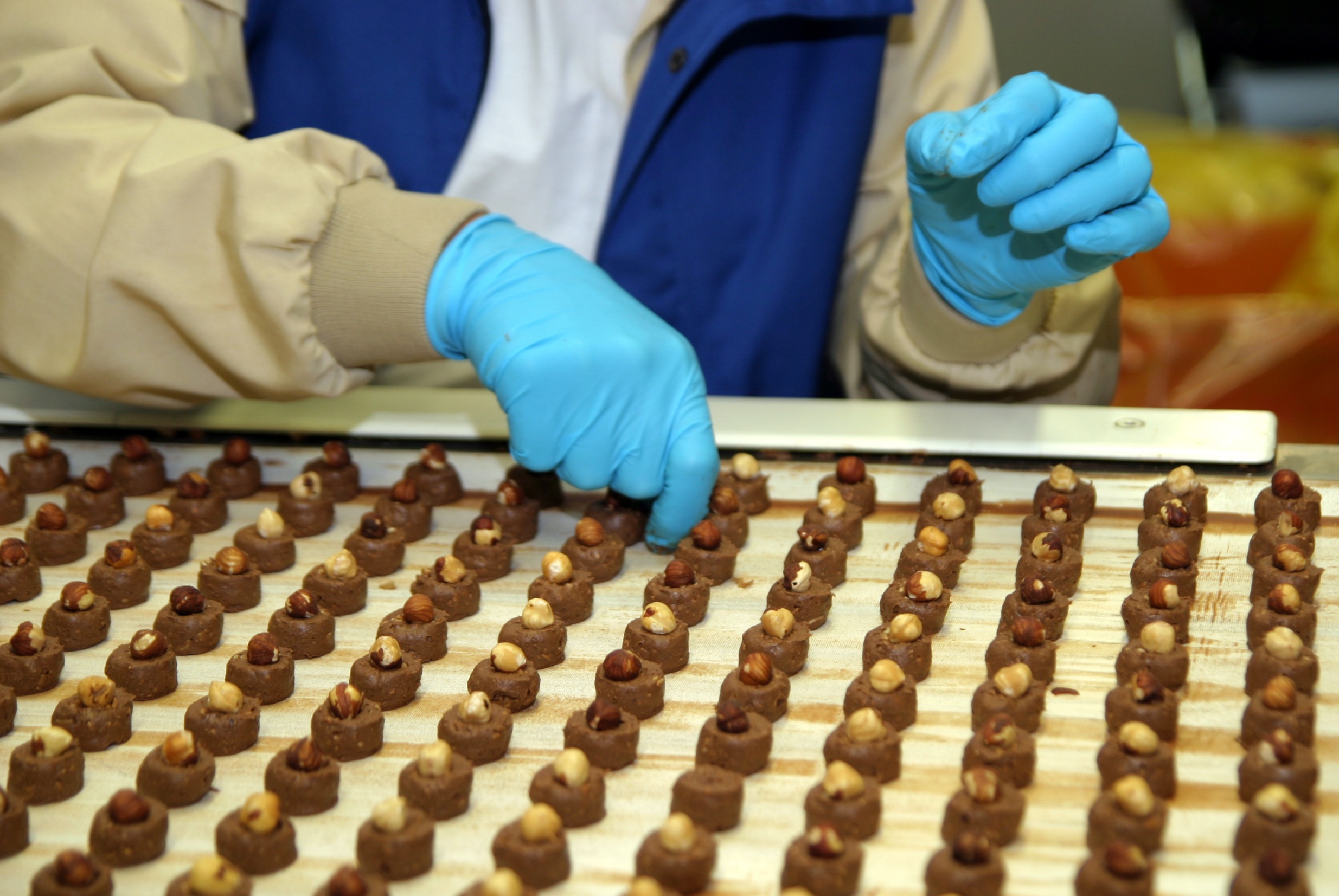 Proprio nel nostro territorio!
Casa del Cioccolato Perugina è una delle mete preferite del turismo scolastico. 
Ogni anno il Museo Perugina, secondo Museo d’impresa italiano, accoglie circa 20.000 studenti proveniente da tutta Italia per far vivere agli alunni di ogni ordine e grado un fantastico viaggio nel mondo del Cioccolato. Il Tour si porta fino all’interno della Fabbrica e comprende la  Degustazione dei prodotti Perugina . Il periodo migliore per visitare la Fabbrica va da settembre a febbraio. Questo periodo non è favorevole alle scolaresche che ci raggiungono da fuori Regione mentre per le Scuole della provincia costituisce un’ottima opportunità con la magica visione dei reparti in funzione nel periodo meno congestionato di visite scolastiche. Approfittatene!
La Scuola del Cioccolato Perugina, la prima in Italia aperta al pubblico, completamente dedicata al cioccolato è un luogo unico dove gli alunni possono vivere attività educative, divertenti e appassionanti guidati dai nostri famosi Maestri Cioccolatieri, protagonisti di numerosi premi, eventi e show. E’ un luogo di sperimentazione, creazione e formazione, un luogo dove imparare non è mai stato così goloso!
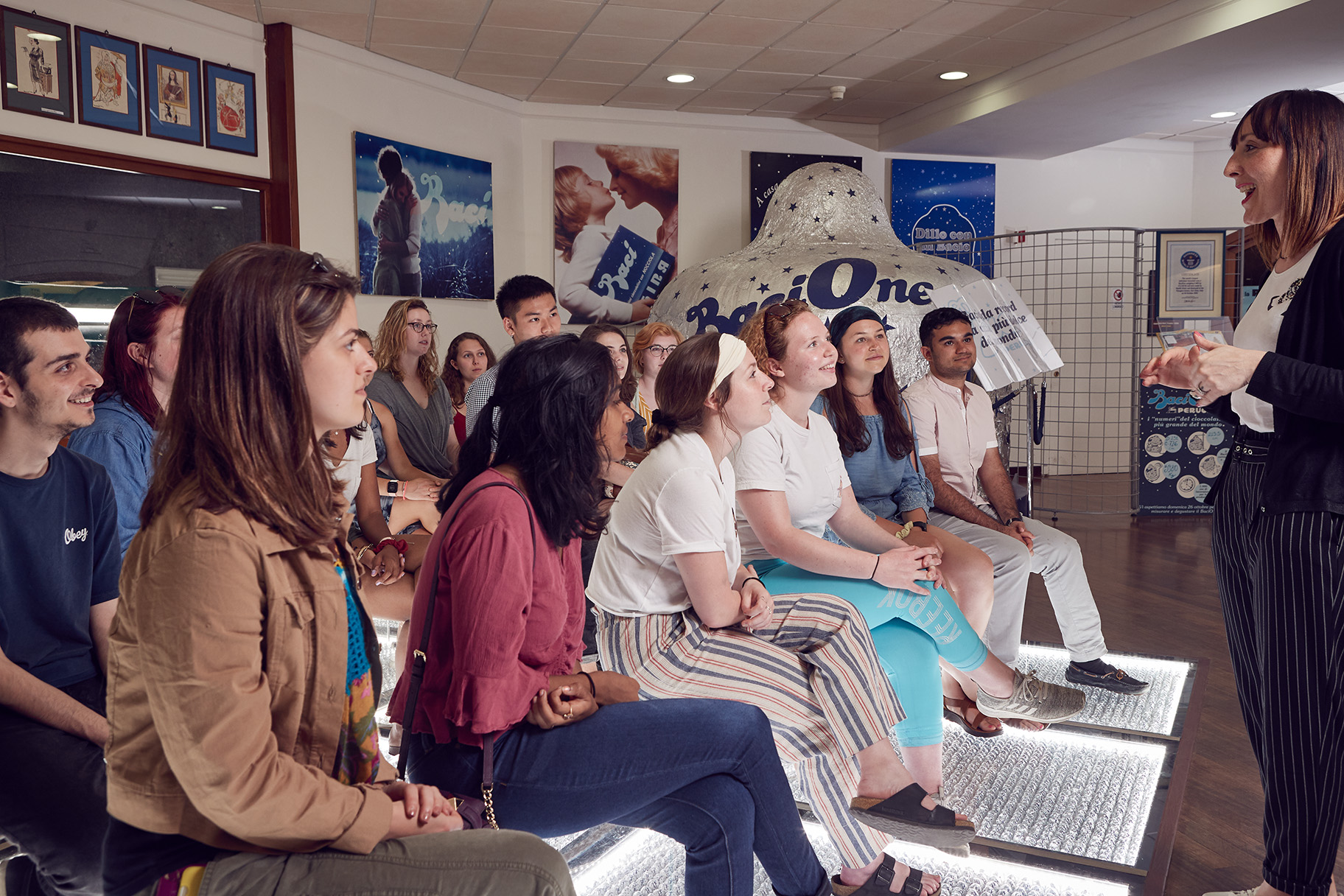 LE AREE DELLA CASA
IL TOUR MUSEO
IL VIDEO
 LA DEGUSTAZIONE 
 LA VISITA AL MUSEO
 LA VISITA ALLA FABBRICA
LA SCUOLA DEL CIOCCOLATO
LABORATORI LUDICO-DIDATTICI
CORSI A TEMA 
EDUCATIONAL CON SHOWCOOKING
Il PERCORSO della Casa del Cioccolato
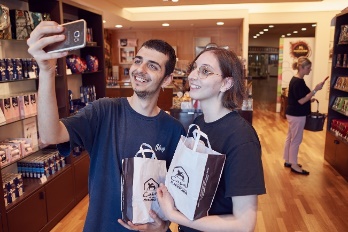 Tour Museo
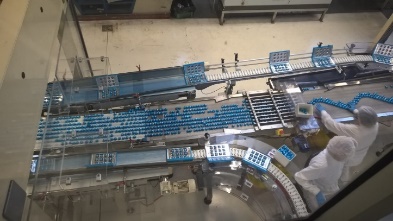 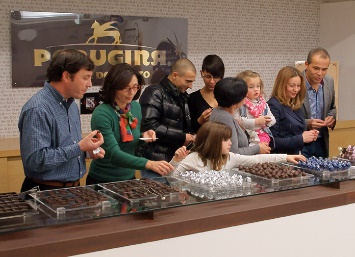 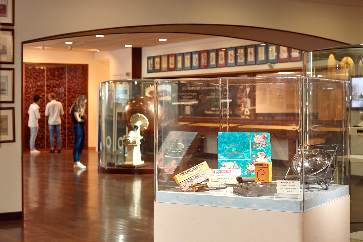 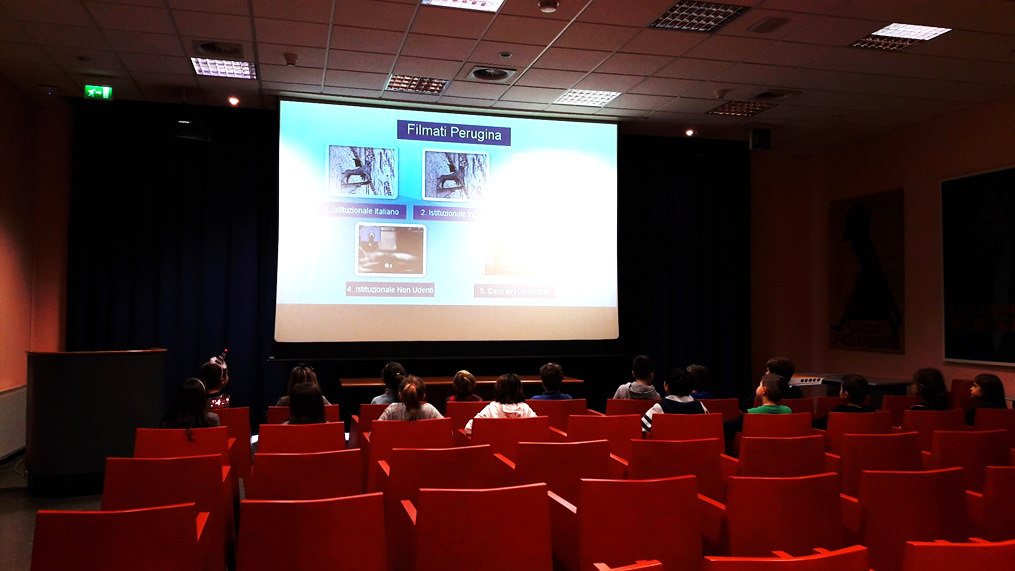 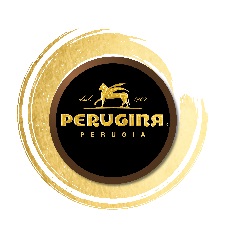 TOUR MUSEO
IL FILMATO
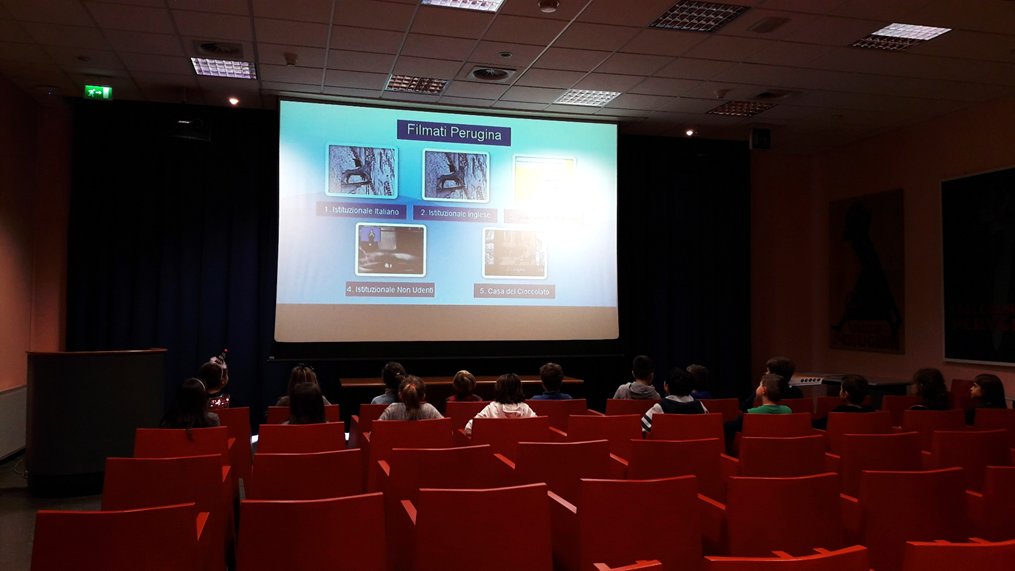 Esistono 3 versioni:
Istituzionale- italiano: produzione, storia e comunicazione. 
Bambini: la Produzione spiegata da un personaggio fumettistico. 
Inglese
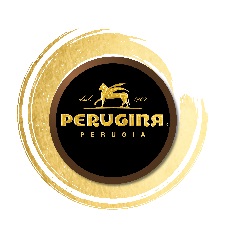 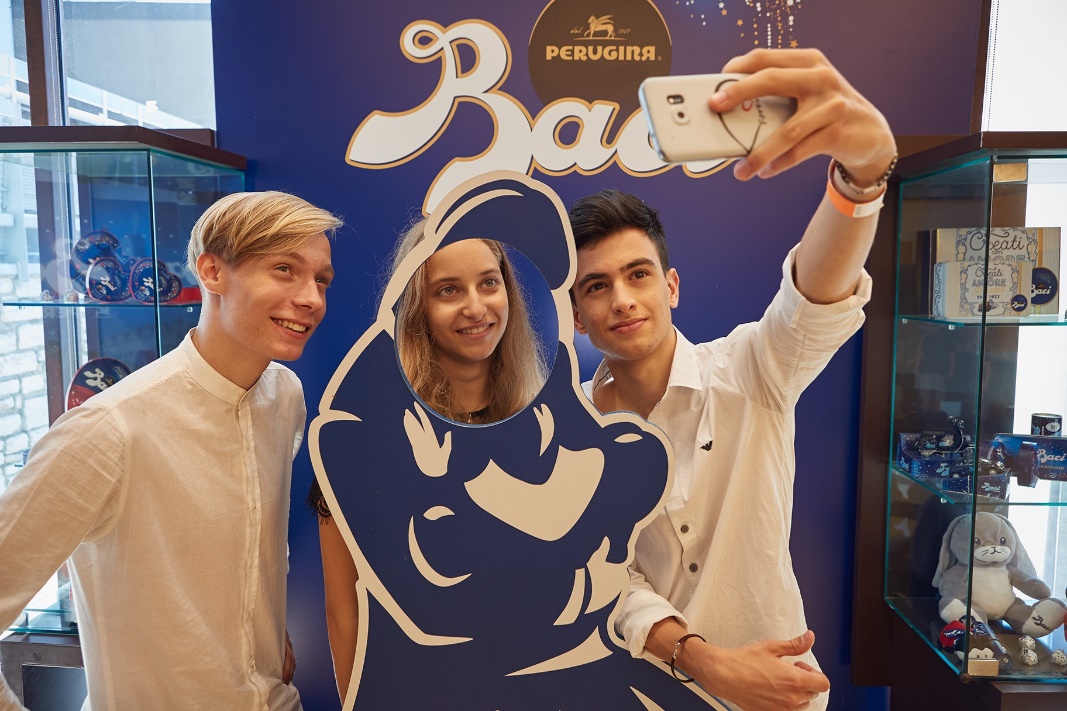 TOUR MUSEO
VISITA AL MUSEO
Una Galleria ricca di incarti, confezioni e manifesti tratti dall’Archivio Storico Buitoni Perugina. 

Nel corso della visita viene spiegata l’origine e la storia del cacao. Presenti cabosse, semi di cacao ed antichi strumenti di lavorazione.

La visita prosegue verso la Fabbrica
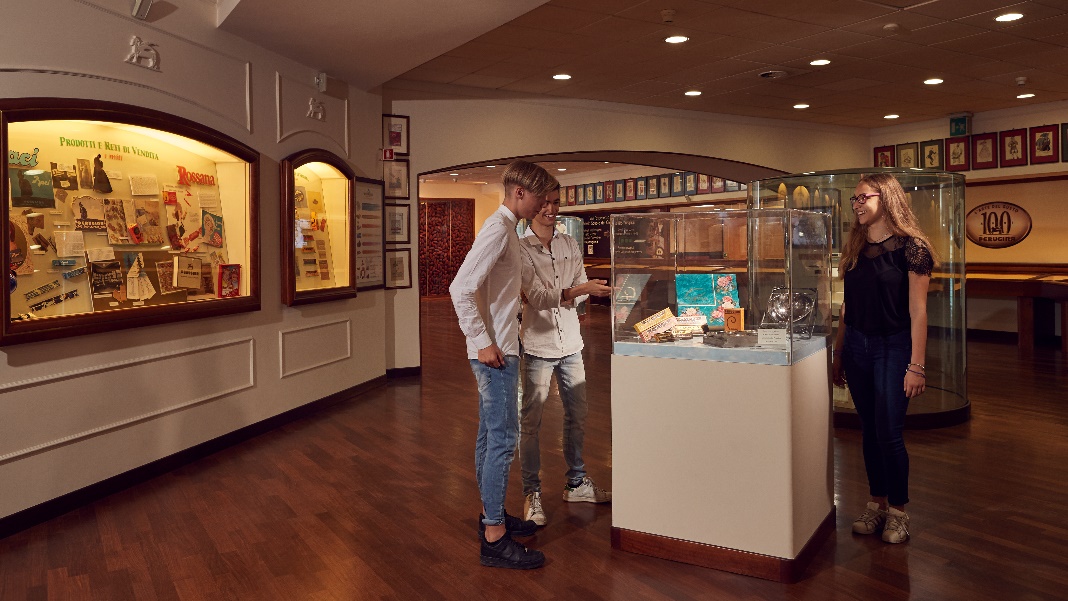 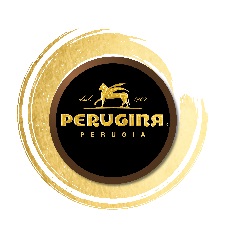 TOUR MUSEO
LA DEGUSTAZIONE
UN GOLOSO ASSAGGIO di PRODOTTI PERUGINA
 con la spiegazione delle principali caratteristiche dei prodotti in degustazione
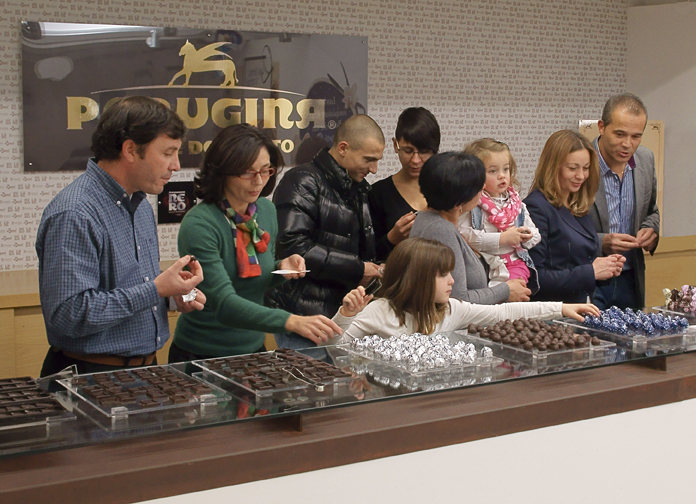 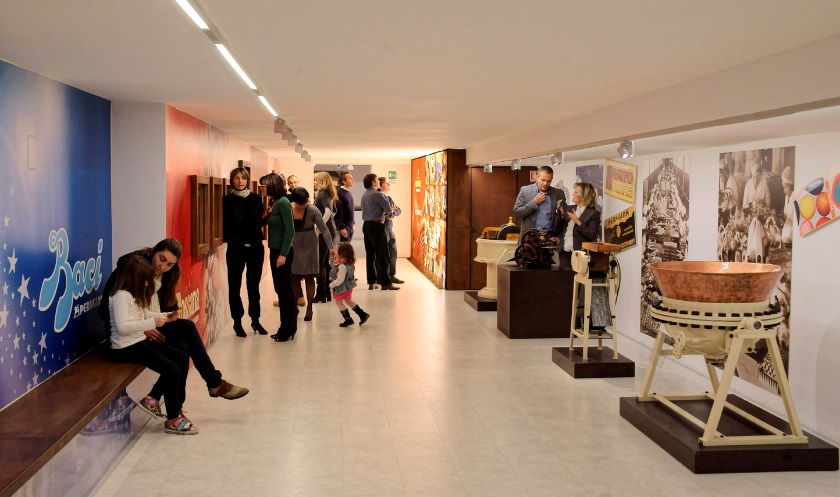 Una carrellata di antichi macchinari precede l’ingresso alla PASSERELLA PRODUTTIVA
ATTENZIONE: Con la Normativa antiCovid, la degustazione si svolge in sala video, da seduti, e con prodotti incartati
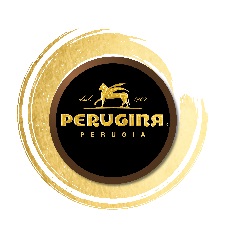 TOUR MUSEO
LA FABBRICA
Da un Percorso sopraelevato è possibile osservare i reparti in funzione: Baci Perugina, Tavolette, Uova di Pasqua
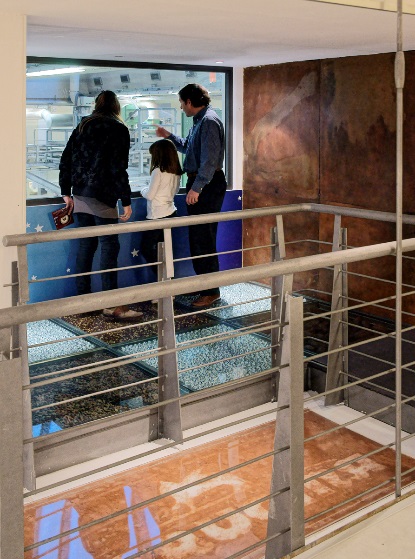 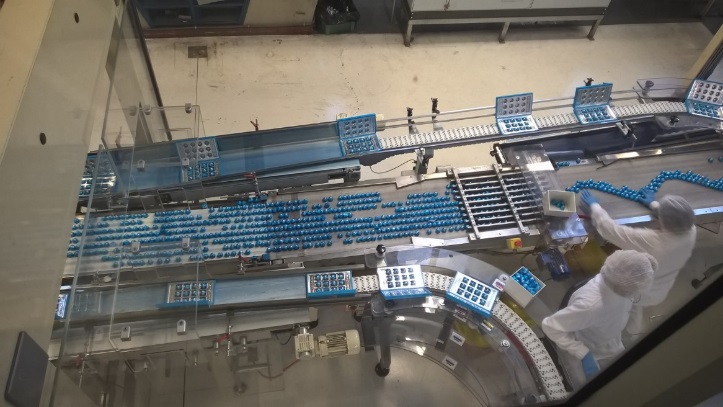 NB: La presenza della produzione è subordinata al calendario produttivo. 
Il periodo migliore per vedere la Fabbrica in funzione va da settembre a febbraio, dal lunedì al venerdì
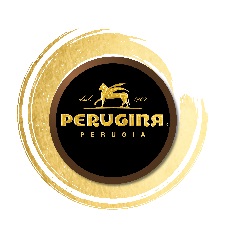 LA SCUOLA DEL CIOCCOLATO: 
CREA CON I MAESTRI CIOCCOLATIERI PERUGINA
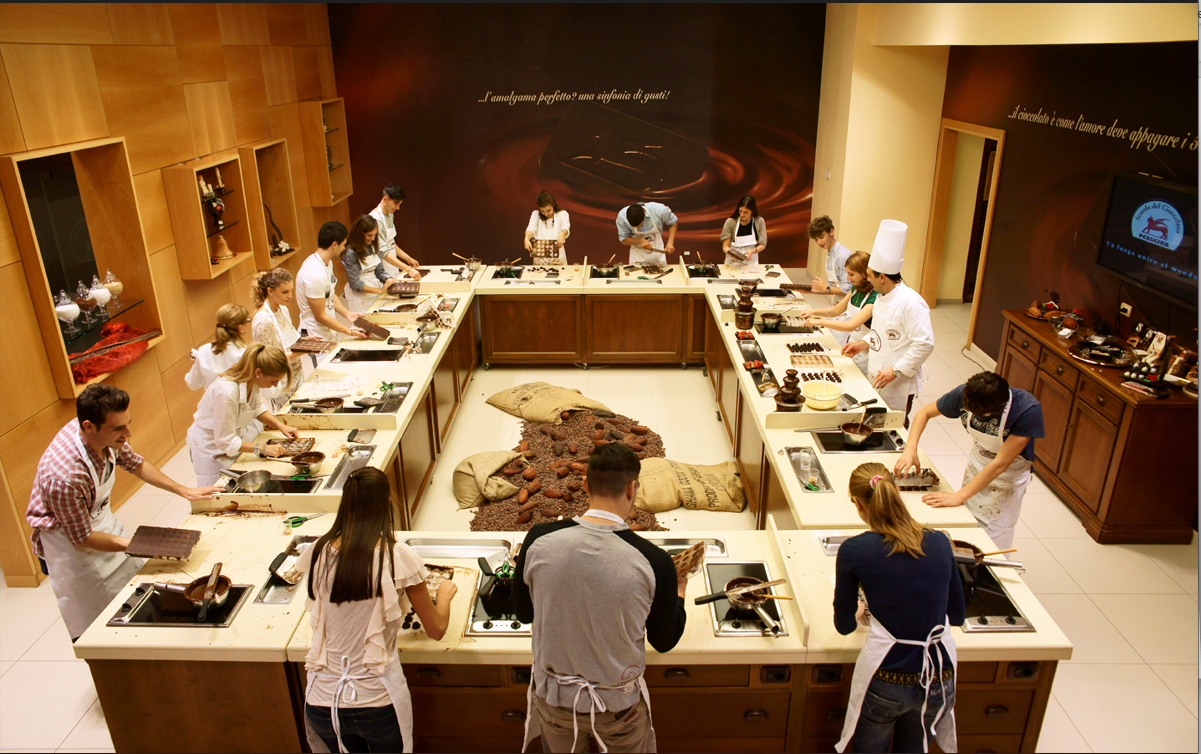 La Scuola del Cioccolato Perugina, la prima in Italia aperta al pubblico, dedica alle Scuole un ampia gamma di esperienze tra Educational, Laboratori e Corsi Pratici per coinvolgere gli studenti di ogni ordine e grado: per conoscere divertendosi e imparare sperimentando.
Scopri le nostre proposte, scegli  quella più adatte alla tua classe e contattaci per dettagli e prenotazioni
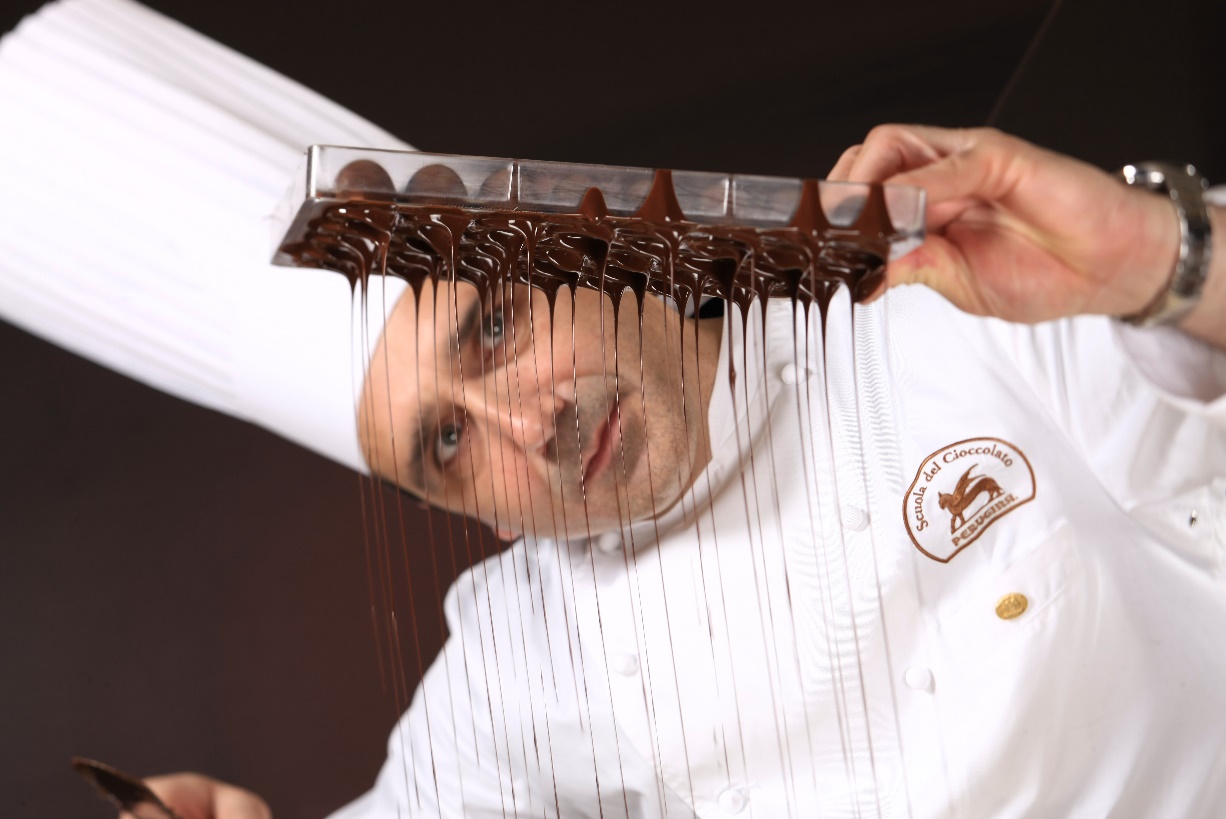 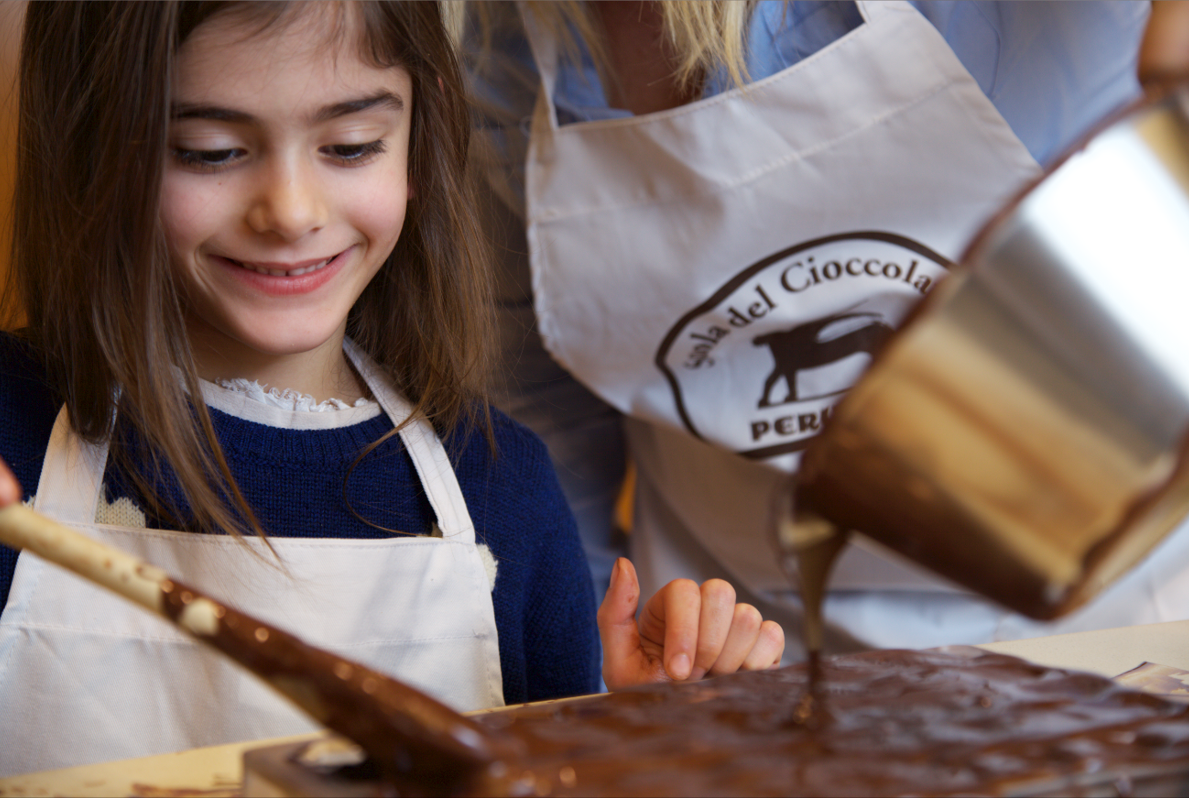 Si può scegliere tra:
LABORATORI DIDATTICO-CREATIVI 
Lezione pratica - circa 1h15 
a partire da 25€/pax - min. 20 partecipanti

lezione decorativa - durata circa '35
(solo per i più piccoli)
14€/pax - min. 20 partecipanti

CORSI A TEMA
Lezione pratica - da 1h30 a 2 ore
a partire da 28€/pax - min. 14 partecipanti

SPECIALE FUTURA PROFESSIONE
Lezione pratica - 3 ore
a partire da 45€/pax - min. 14 partecipanti


EDUCATIONAL con SHOWCOOKING
Lezione sensoriale e dimostrativa - circa '35 
8€/pax - min. 20 partecipanti
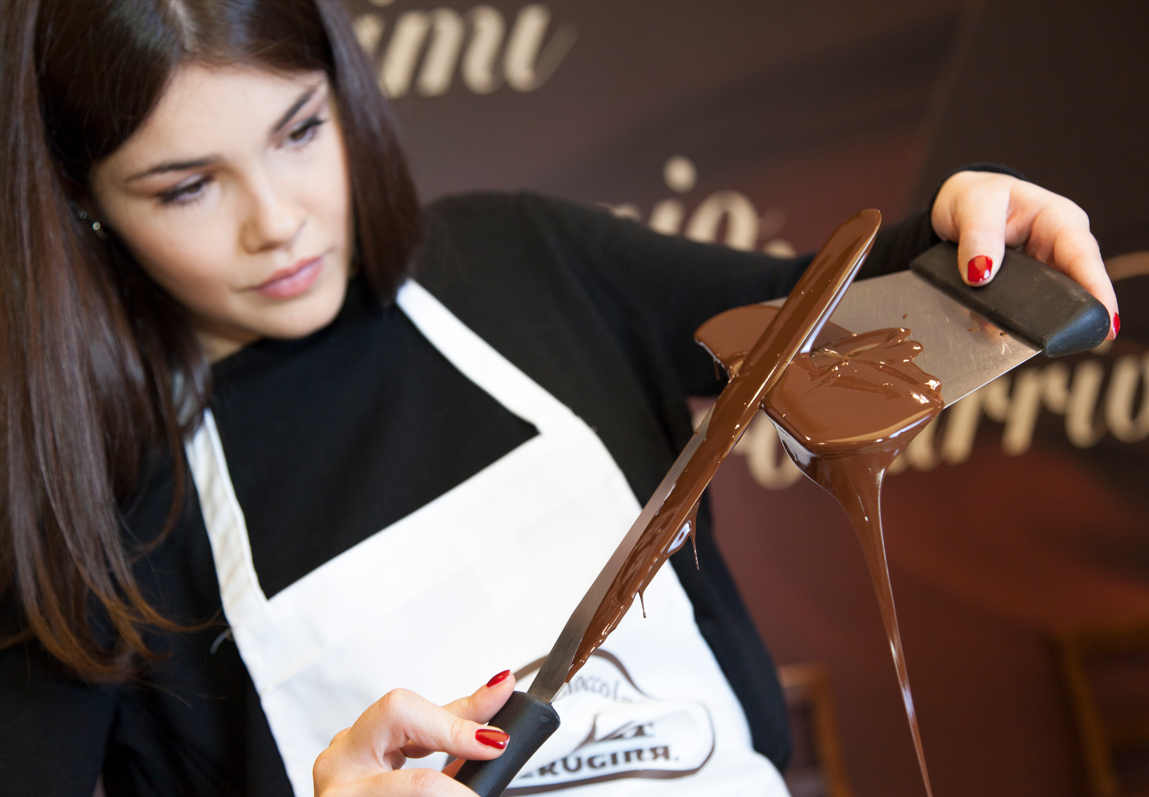 Scopri le nostre esperienze, scegli  quella più adatte alla tua classe e contattaci per dettagli e prenotazioni
LABORATORI DIDATTICO-CREATIVI
Gli studenti vengono guidati dai Maestri Cioccolatieri nella realizzazione di piccoli manufatti e/o decorazioni  di cioccolato: dalle Tavolette alle Uova di Pasqua, dai Tartufini all’Albero di Natale.

Apprendono la lavorazione del cioccolato con tecniche semplici e stimolano le loro abilità manuali e creative. 

A fine attività a tutti i partecipanti viene consegnato l’attestato di partecipazione «Artista del Cioccolato» personalizzato, il capello da chef e naturalmente le creazioni realizzate durante il corso.
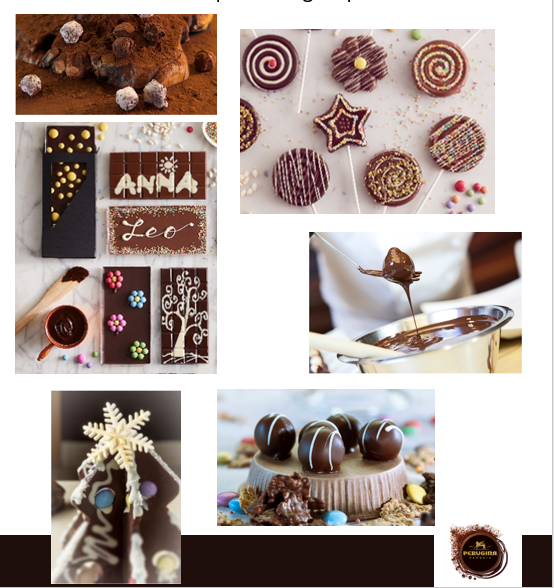 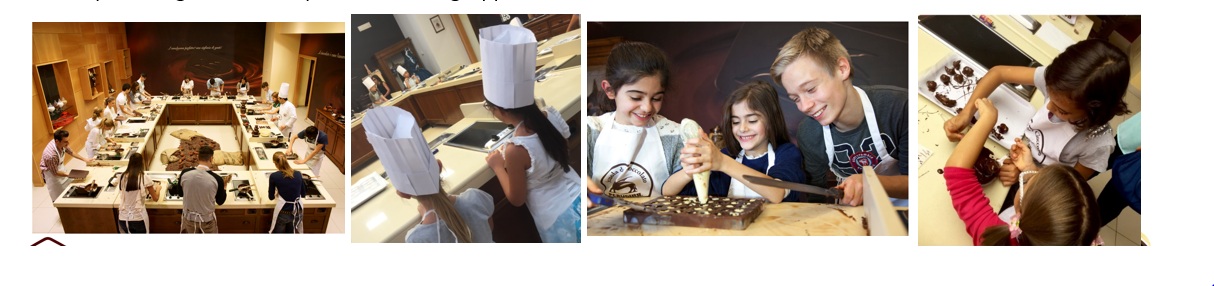 CORSI A TEMA
Per i ragazzi delle scuole secondarie di II grado è possibile scegliere corsi tematici e di approfondimento anche in prospettiva di una futura professione legata all’arte cioccolatiera e alla pasticceria. 

Si affrontano contenuti e tecniche più raffinate anche di livello semiprofessionale per imparare ad utilizzare il cioccolato nel modo più corretto e fantasioso. 

A fine attività a tutti i partecipanti viene consegnato l’attestato di partecipazione «Cioccolatiere per un giorno» personalizzato, il capello da chef o il grembiule brandizzato e naturalmente le creazioni realizzate durante il corso
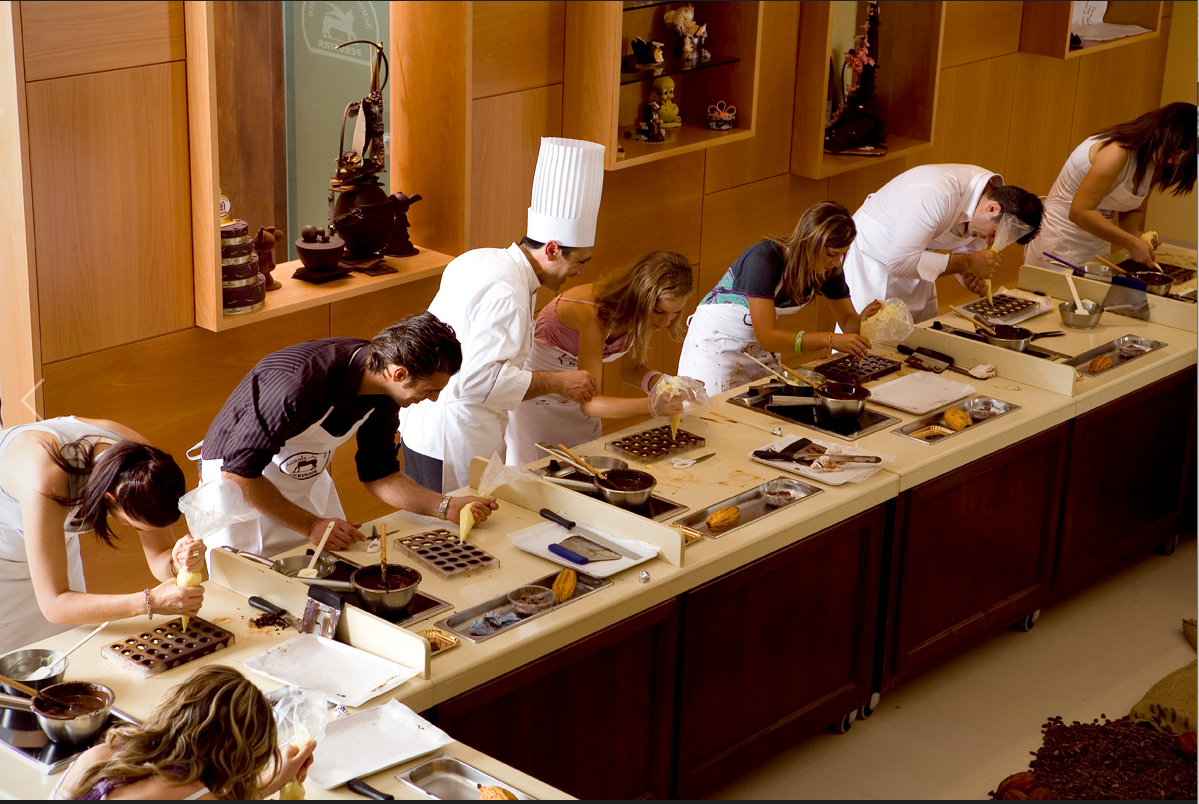 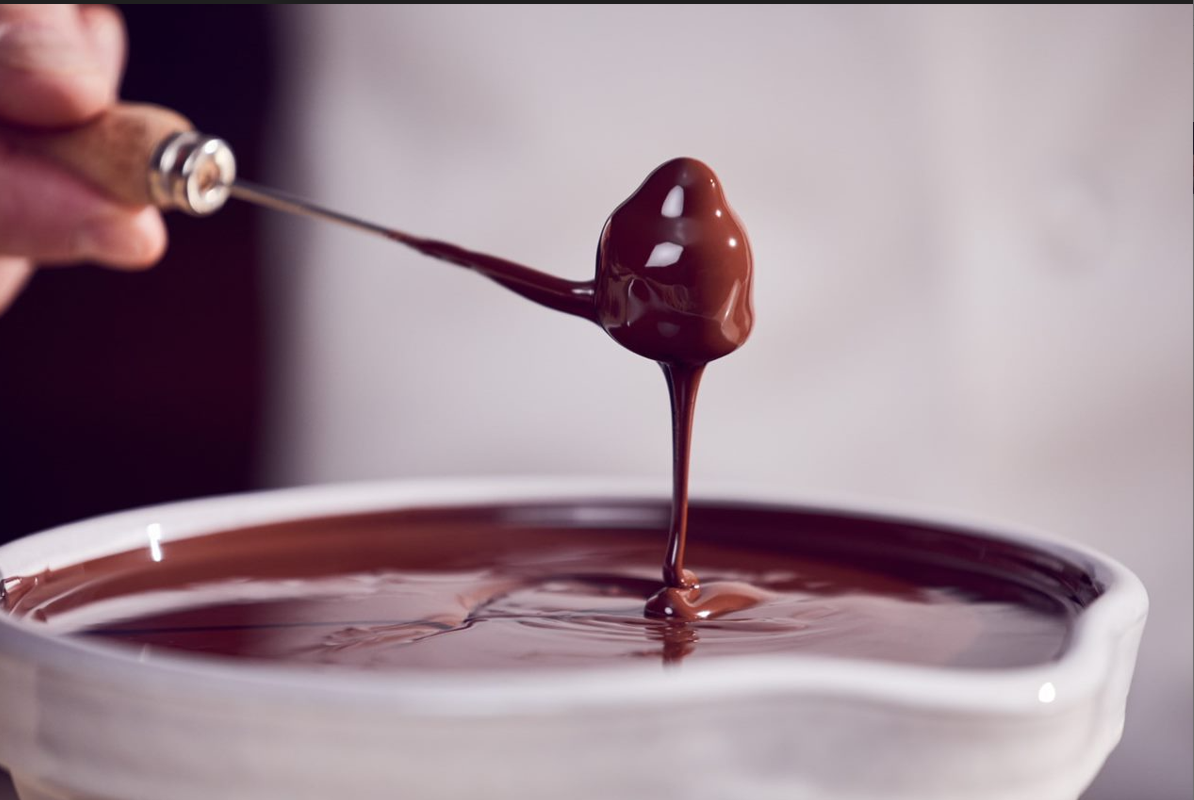 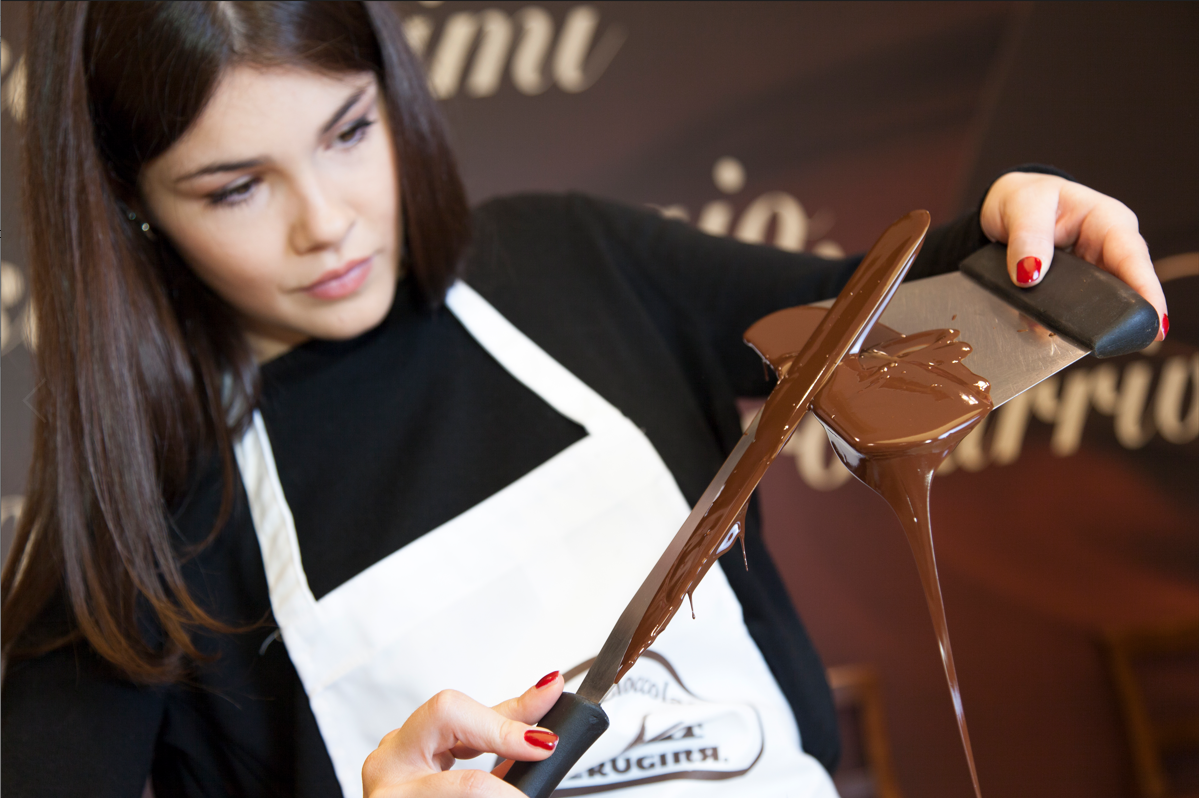 EDUCATIONAL con SHOWCOOKING
Una lezione emozionale e sensoriale in cui gli studenti scoprono e toccano con mano i semi di cacao, la cabossa, la pasta e il burro di cacao e tante altre curiosità sul cioccolato. Apprendono il processo di trasformazione del seme di cacao in cioccolato con un parallelismo tra produzione artigianale e produzione industriale.

Durante l’Educational il Maestro Cioccolatiere si esibisce nella creazione di cioccolatini artigianali con la spiegazione delle fasi salienti. Lo showcooking è seguito di norma dalla degustazione dei cioccolatini appena realizzati.
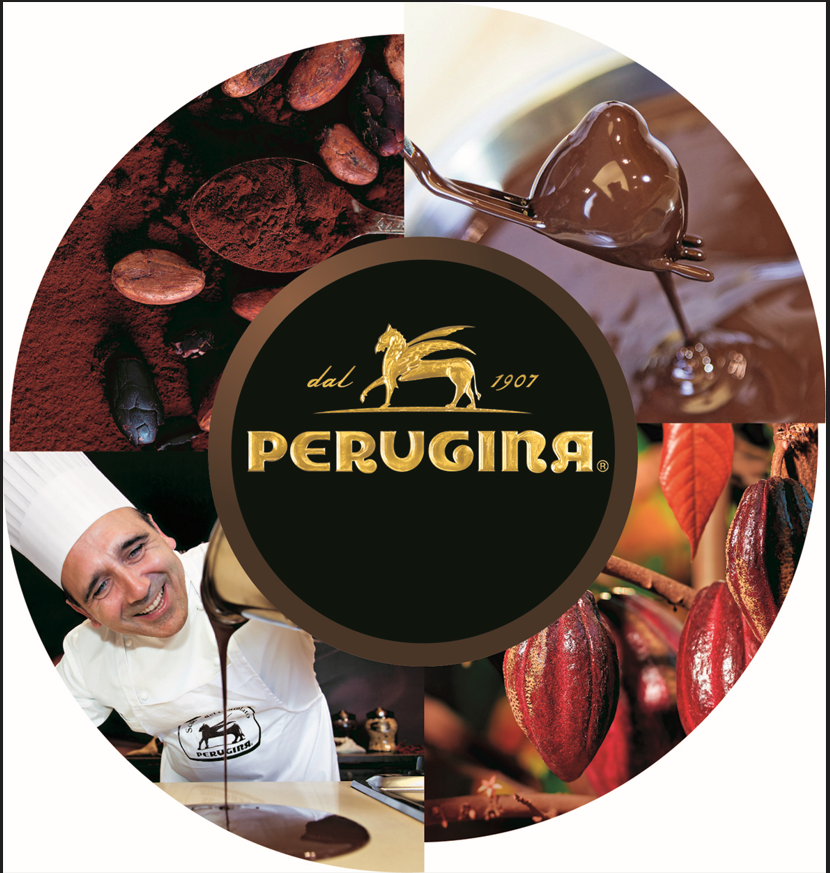 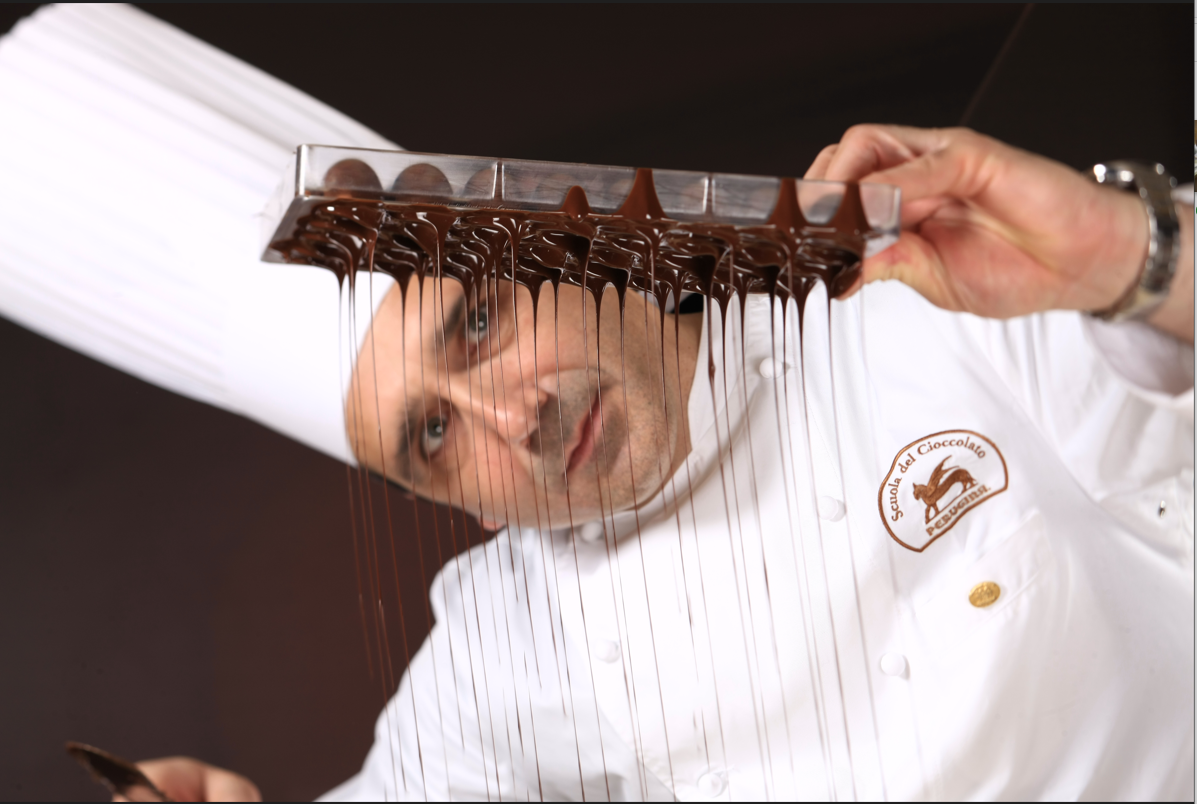 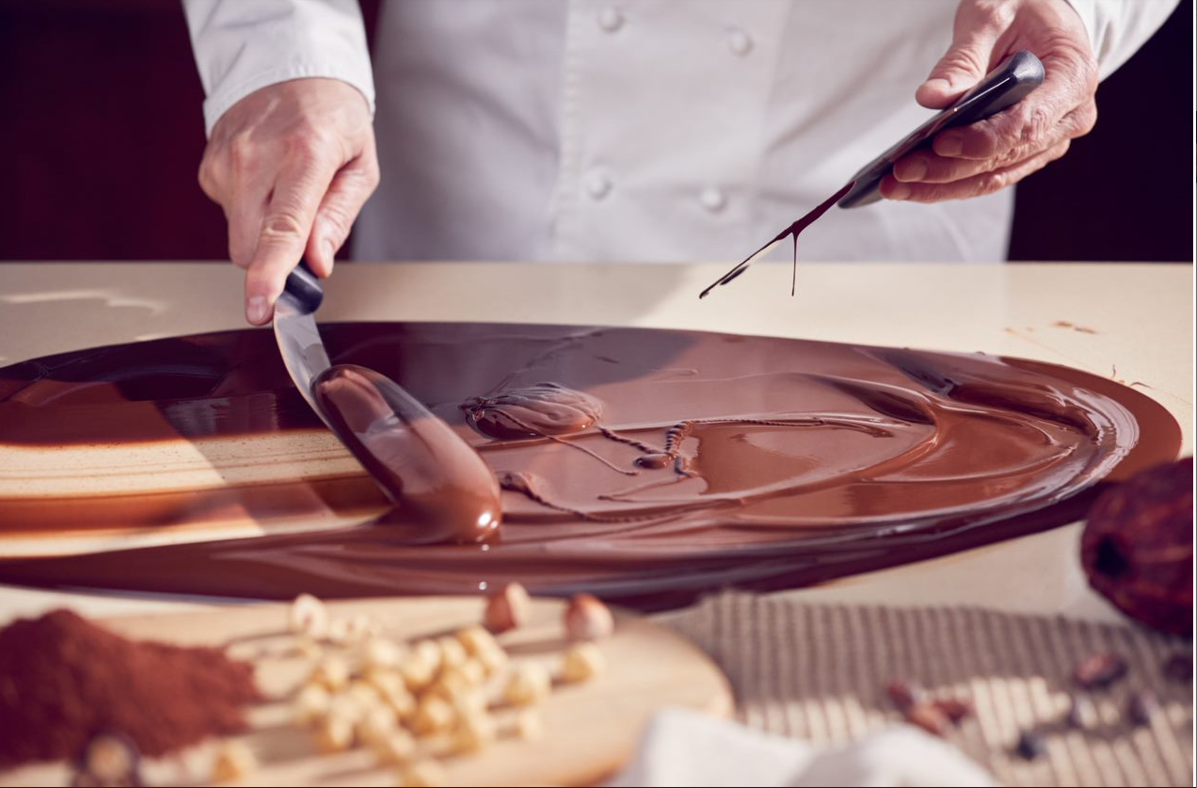 SPECIALE ISTITUTI ALBERGHIERI: CORSI FUTURA PROFESSIONE
Agli studenti più grandi degli Istituti Alberghieri sono dedicati corsi speciali in prospettiva di una futura professione legata al mondo della cioccolateria e pasticceria.

L’opportunità di organizzare appuntamenti personalizzati in un crescendo di complessità tecnica e abilità creativa come il cioccolato artistico decorativo. 

A fine attività a tutti i partecipanti viene consegnato l’attestato di partecipazione «Cioccolatiere per un giorno» personalizzato, il grembiule in cotone brandizzato Scuola del Cioccolato Perugina e naturalmente le creazioni realizzate durante il corso
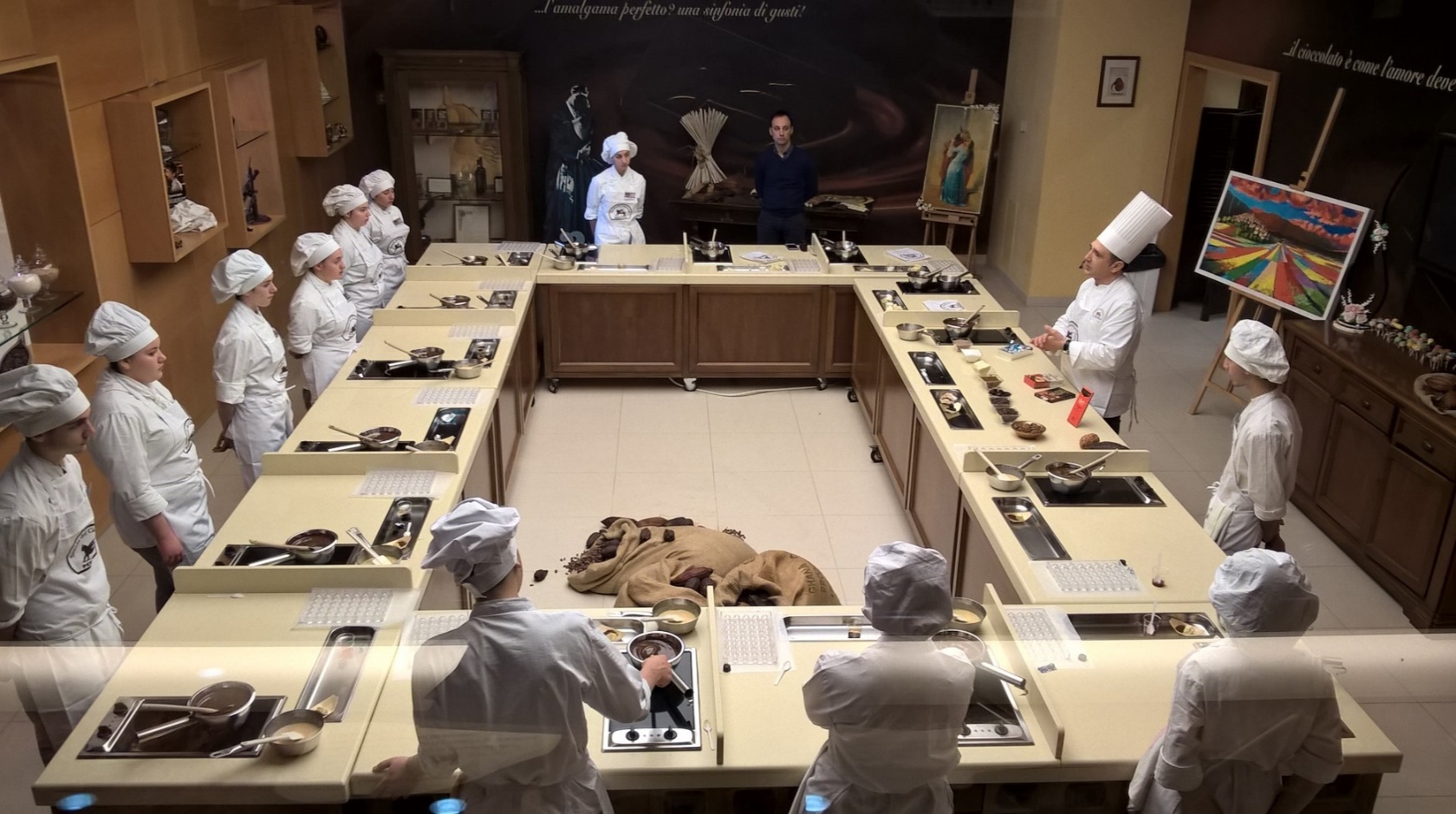 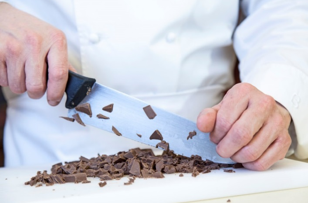 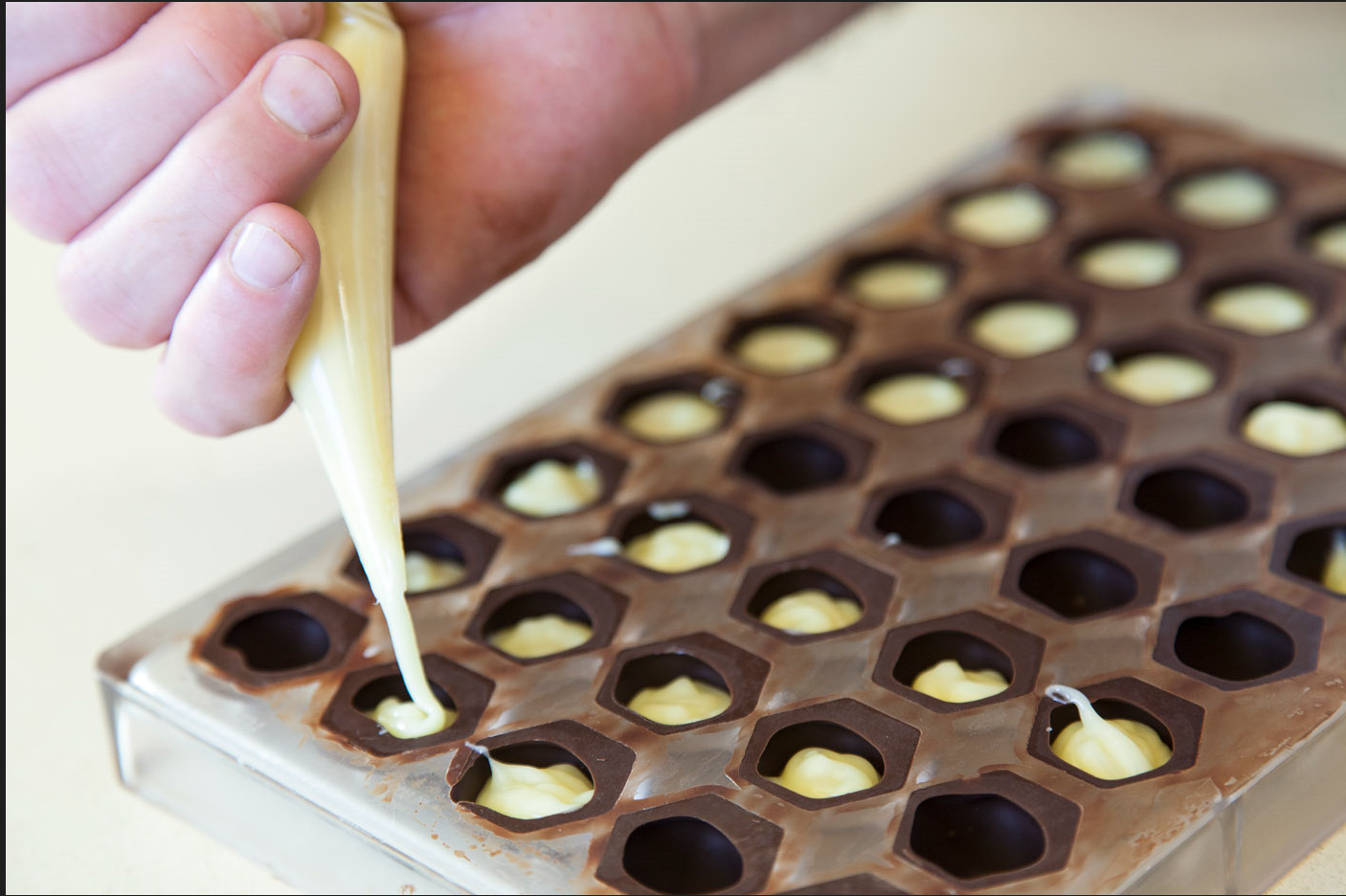 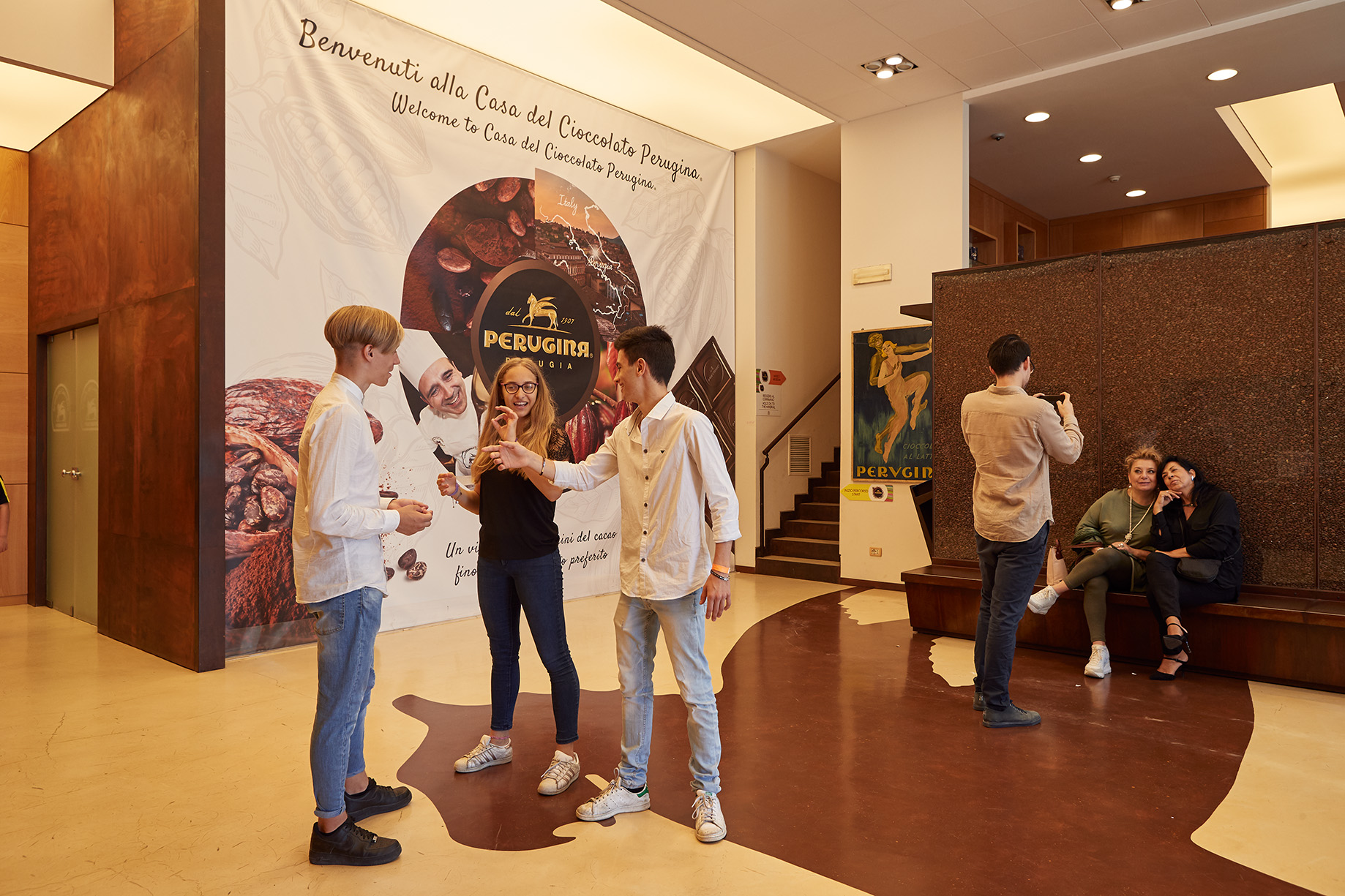 LE PROPOSTE DELLA CASA ALLE SCUOLE
In relazione al tempo ed al tipo di Scuola vengono proposti diversi format di visita:

TOUR MUSEO

TOUR + EDUCATIONAL CON SHOWCOOKING SCUOLA DEL CIOCCOLATO PERUGINA

TOUR + LABORATORIO/CORSO SCUOLA DEL CIOCCOLATO PERUGINA
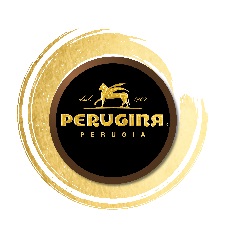 A) IL TOUR MUSEO
Filmato introduttivo
Visita guidata al Museo Perugina
Degustazione prodotti Perugina
Nel periodo marzo-agosto la produzione è ferma. Saliremo comunque in fabbrica per mostrare i reparti
La visita dura circa un’ora ed un quarto.


COSTO: 
Materne ed Elementari e Medie: 3 € 
Superiori: 5 €
Gratuito 1 insegnante ogni 10 alunni.
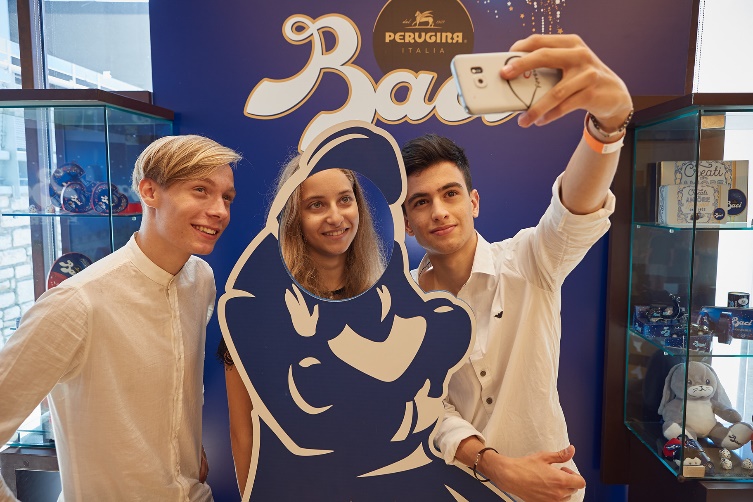 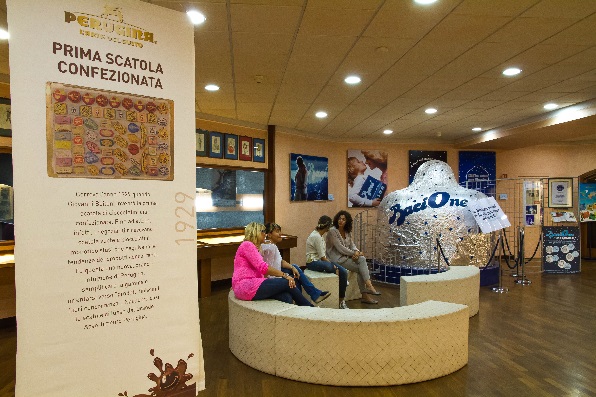 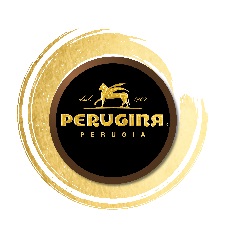 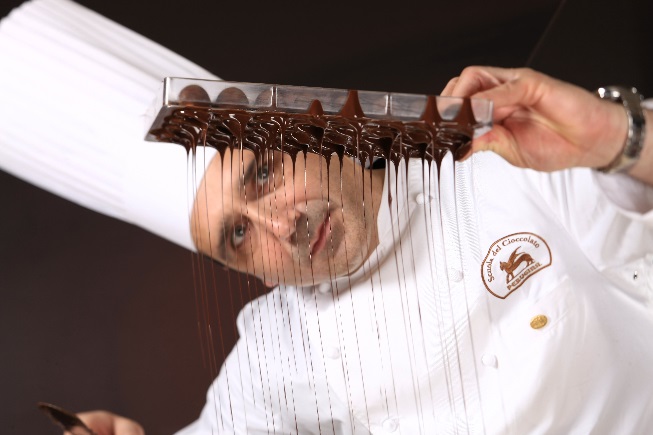 B) TOUR + EDUCATIONAL con SHOWCOOKING
Filmato introduttivo
Visita guidata al Museo Perugina
Degustazione prodotti Perugina
EDUCATIONAL con SHOWCOOKING del Maestro Cioccolatiere all’interno della Scuola del Cioccolato. 

Durata complessiva del Tour: circa 2 ore
Costo base: 20 partecipanti

COSTO: 
Materne ed Elementari e Medie: 11 € 
Superiori: 13 €
Gratuito 1 insegnante ogni 10 alunni.
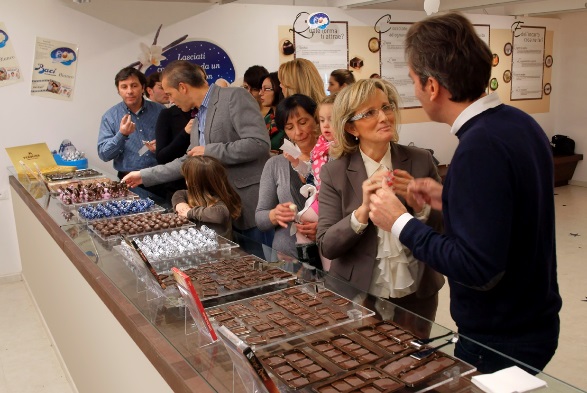 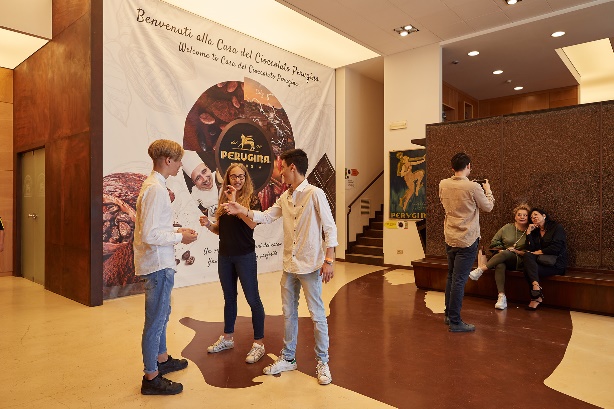 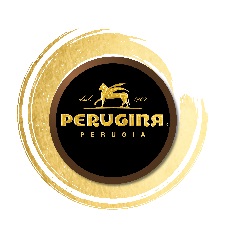 C) TOUR + LABORATORIO/CORSO
Filmato introduttivo 
Visita guidata al Museo Perugina
Degustazione prodotti Perugina
LABORATORIO/CORSO all’interno della Scuola del Cioccolato: I partecipanti guidati dal Maestro Cioccolatiere realizzano manufatti di cioccolato che variano in base alla tipologia di esperienza scelta

Rappresenta l’esperienza più esclusiva  e completa della Casa del Cioccolato. 
La durata complessiva del pacchetto Tour + Laboratorio/Corso è di almeno 2h30 
Nel caso di gruppi molto numerosi, gli studenti vengono divisi ed alternati nelle attività di Tour e Scuola.

COSTO: COSTO TOUR + COSTO ATTIVITA’ SCUOLA
Costo Tour 3€ o 5€ 
Costo Attività Scuola – in base al numero degli iscritti, all'età degli studenti e alla finalità della stessa: 
Lezioni decorative (solo elementari e medie) a partire da 14€ 
Lezioni pratiche (per medie e superiori) a partire da 25€
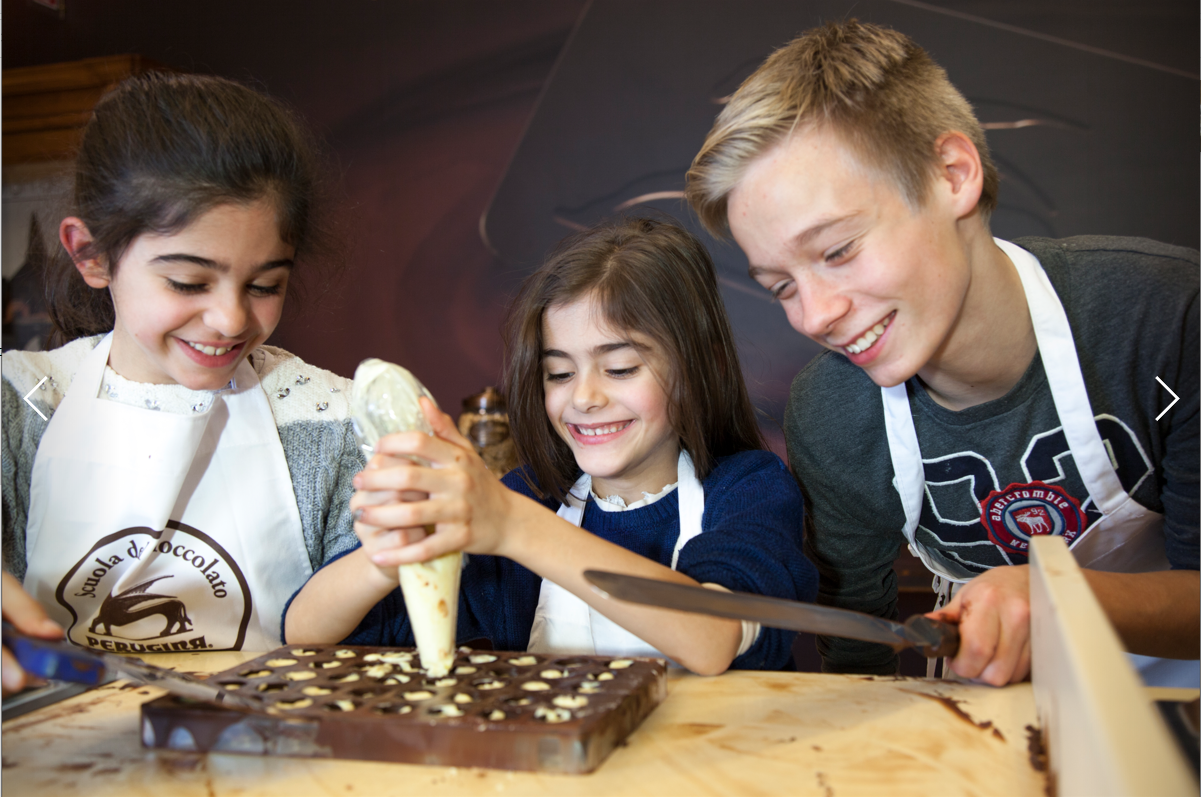 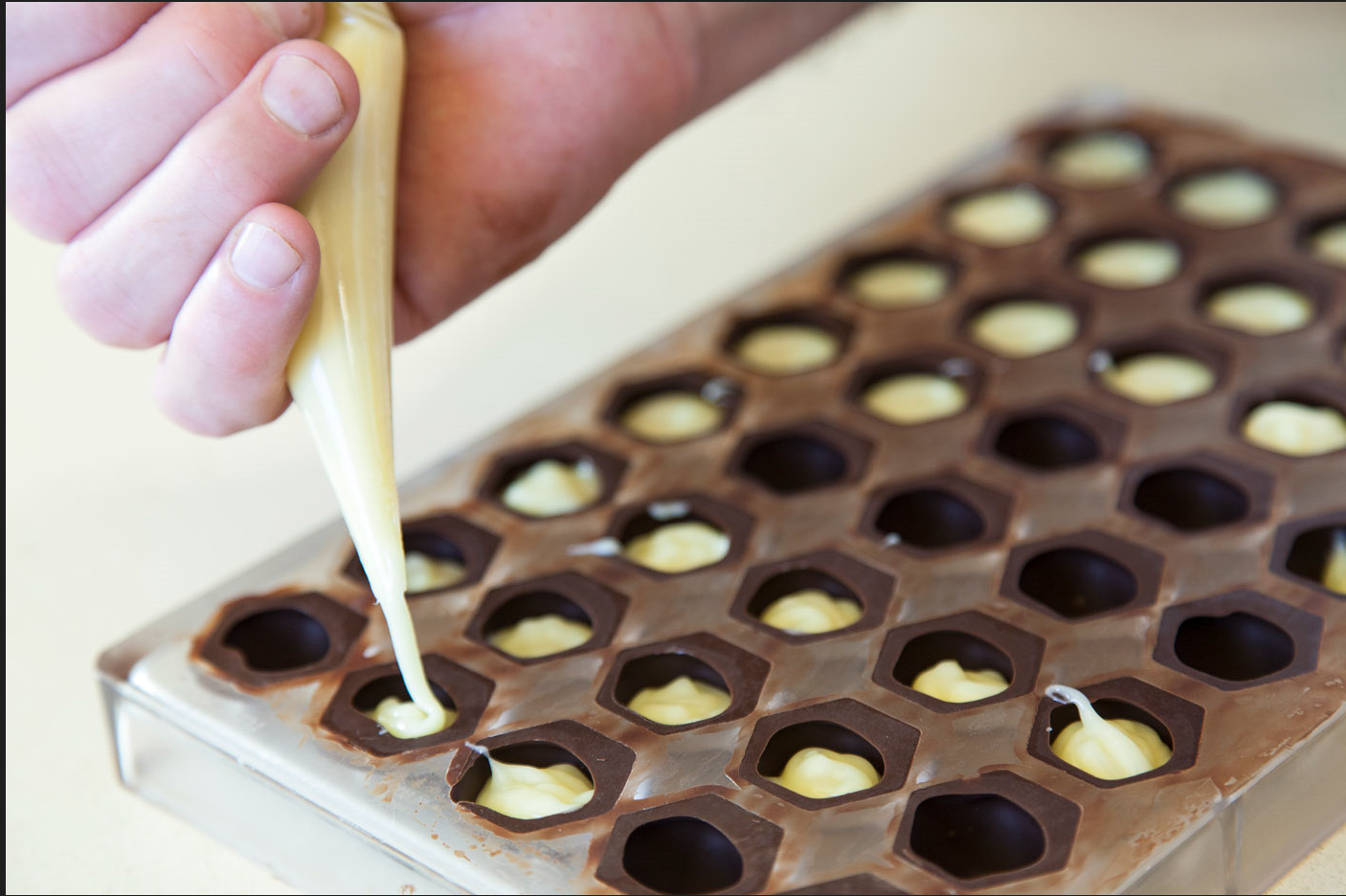 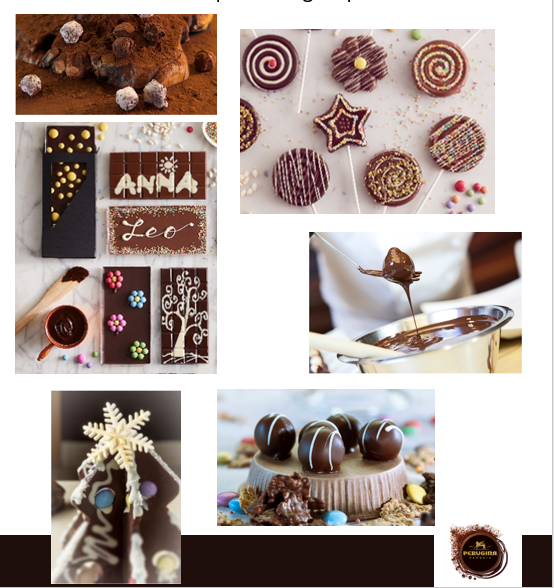 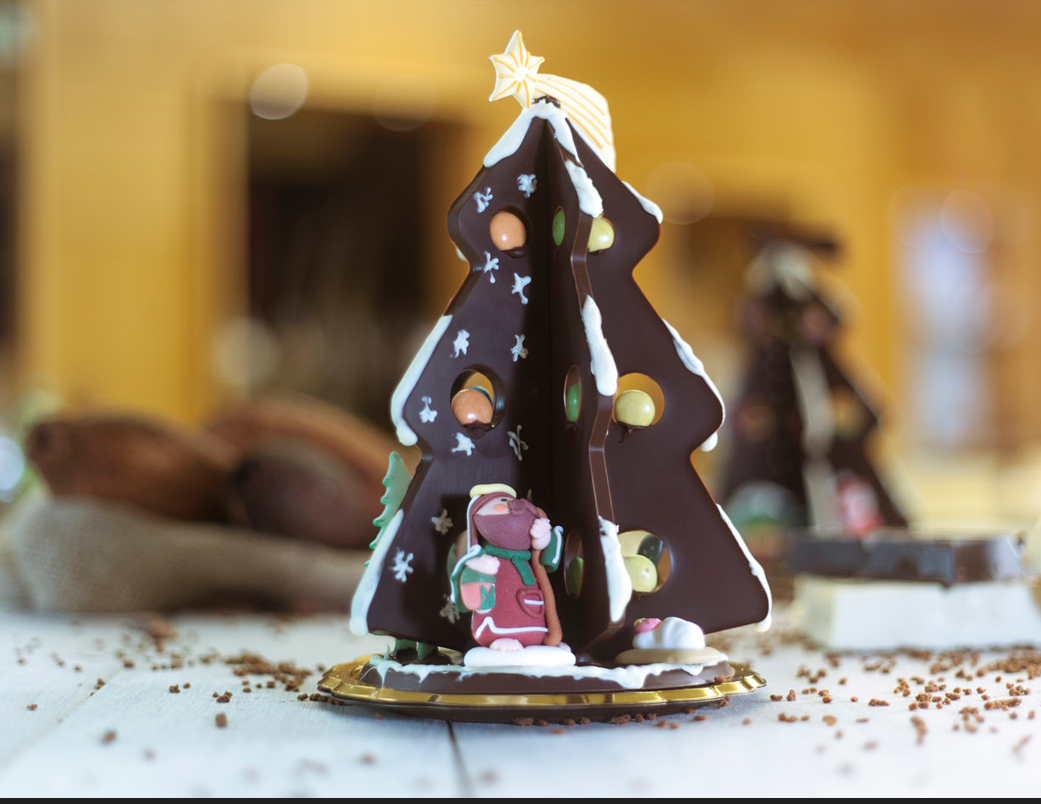 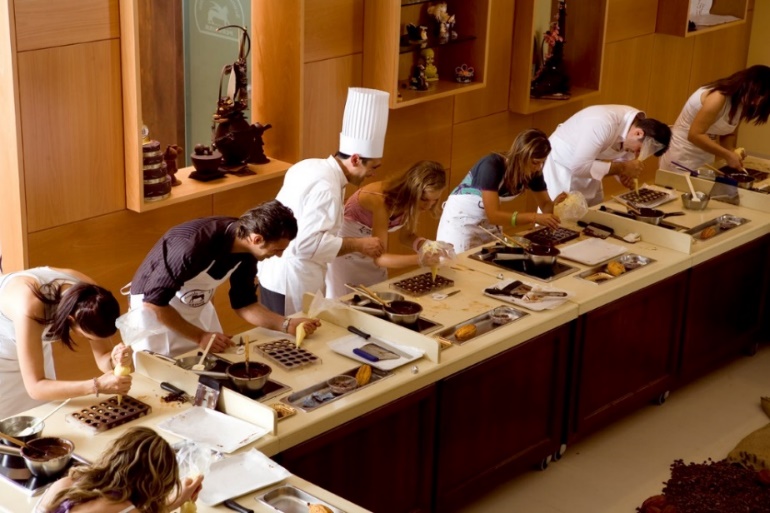 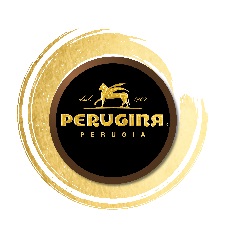 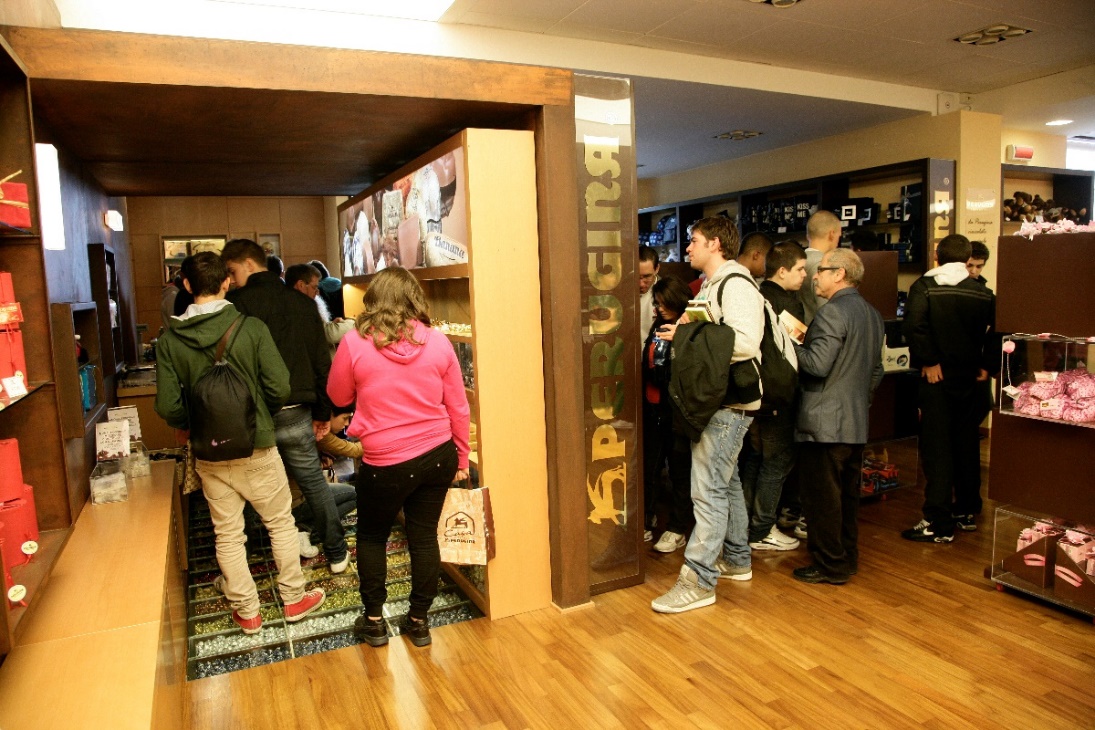 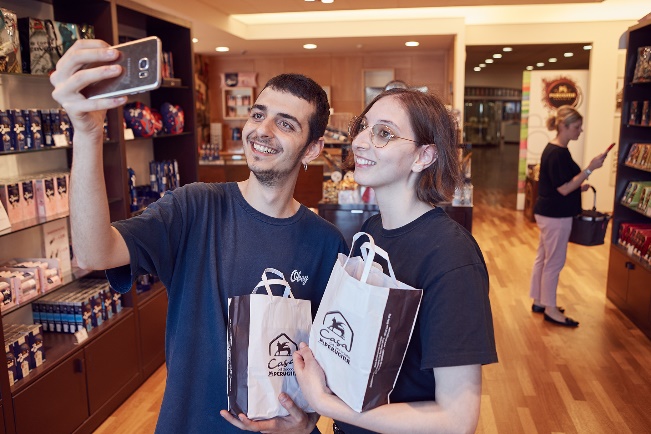 LO SHOP PERUGINA
Un dolce ricordo della visita: Prodotti freschi e gadget esclusivi
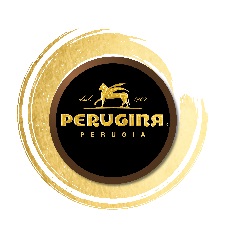